Såhär redovisar vi!
Alla deltagare i projektet från EK Norr, LTU, Almi och Företagarna ska föra/fylla i/bifoga till redovisningen:
Projektdagbok
Tidkort (som uppfyller ERUF:s krav)
Huvudbok, resultatrapport
Ekonomisk redovisning
Personalkostnadssammanställning
Ev. underlag för resor och övriga kostnader

Dessa begärs in av projektägaren inför de kvartalsvisa lägesrapporteringarna till Tillväxtverket. Almi ska dessutom redovisa egen medfinansiering i form av tid.
Projektdagbok
Ska innehålla:
Datum och beskrivning av genomförd aktivitet för allt arbete i projektet. 
T ex 2019-03-27, Deltagande i projektets Kick off i Brändön.
Uppgifterna i dagboken måste överensstämma med uppgifterna i tidkortet, huvudboken och den ekonomisk redovisningen.
Övriga dokument att bifoga
Huvudbok, Resultatrapport
Ekonomisk sammanställning (Excel)
Ev. leverantörsfakturor
Ev. reseräkningar med underlag
Personalkostnadssammanställning
Intyg projektarbete (projektstart samt vid ändrad lön alt. arbetstid)
Lönebesked vid ändrad lön
Ekonomisk redovisning
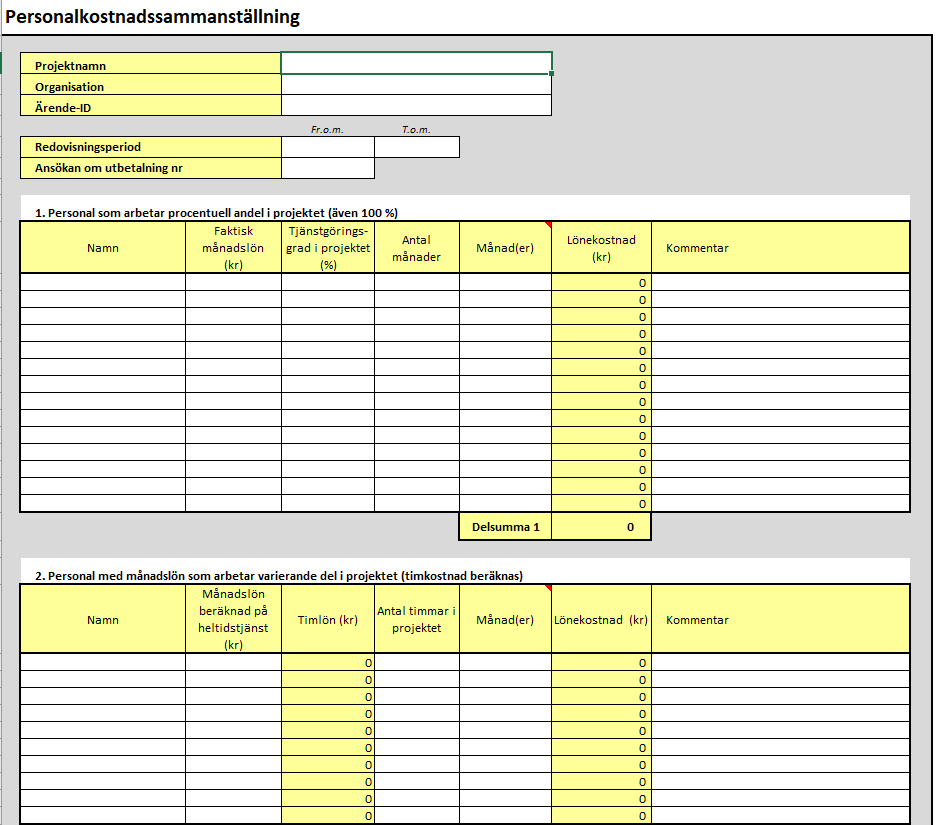 Redovisning av egen medfinansieringi form av tid (Almi)
Tidkort för egen tid, medfinansiering
Sammanställning bidrag i annat än pengar
Dagbok för arbetad tid, Excel dokument. 

Detta skickas till monica@energikontornorr.se samt tord@energikontornorr.se
Redovisning av egen medfinansieringi form av tid (Almi)
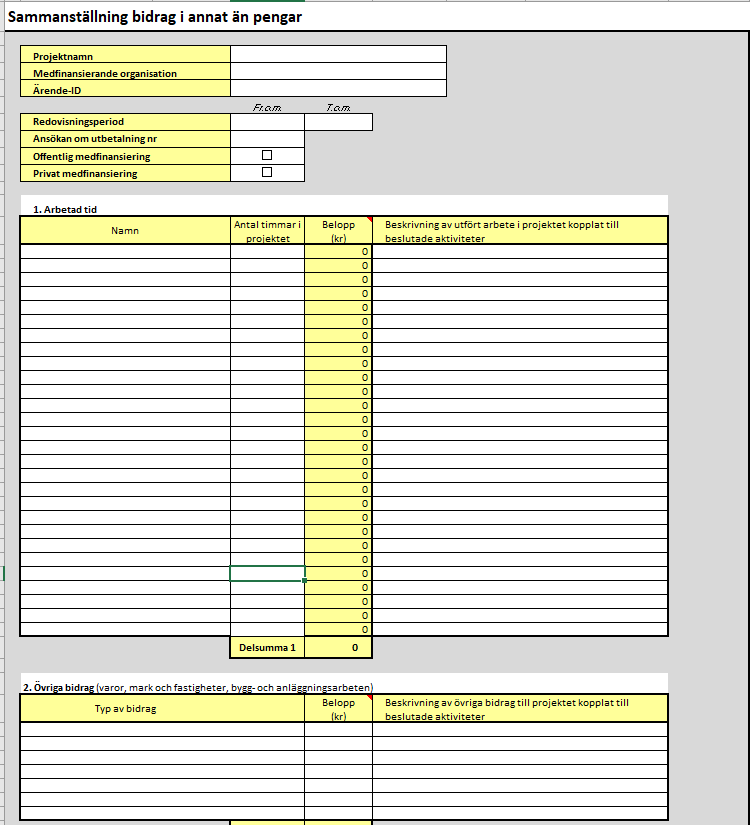 Övrigt av vikt
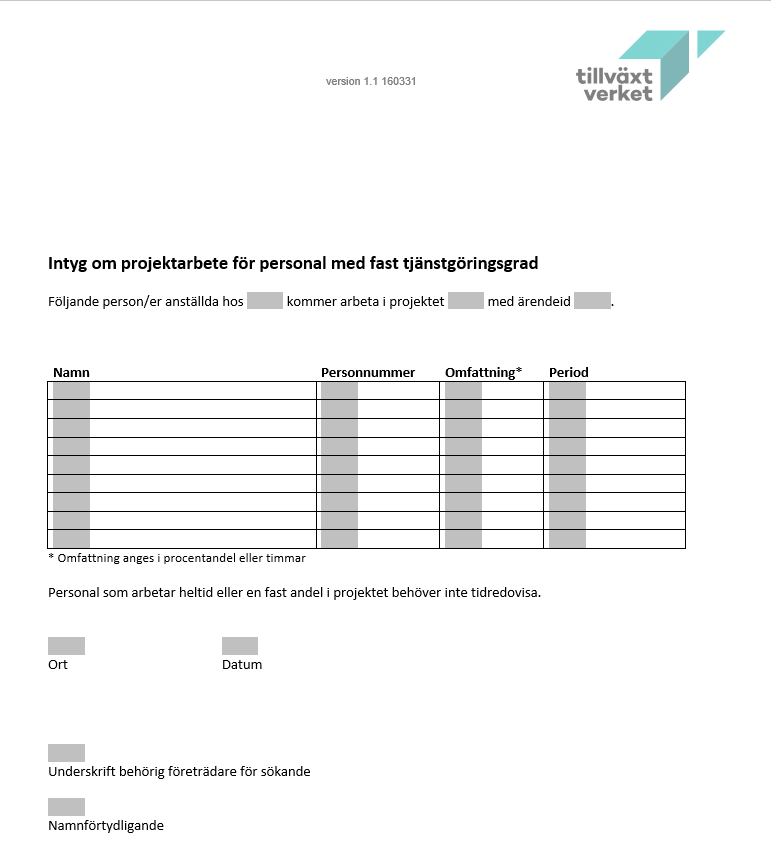 Övrigt av vikt
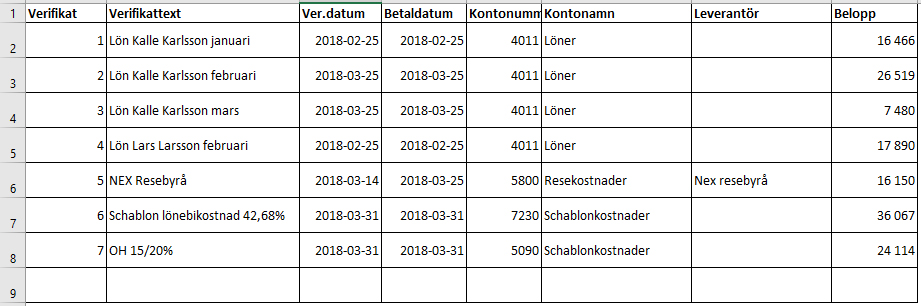 Våra kontakuppgifter
Projektledare: Tord Pettersson,
tord@energikontornorr.se, 070-556 2921

Redovisningsansvarig: Monica Sandström,
monica@energikontornorr.se, 070 -180 99 90
Projektet Konkurrenskraft 2030 drivs av Energikontor Norr i samverkan med Luleå tekniska universitet (Entreprenörskap och innovation, Redovisning och styrning), Almi Företagspartner Nord och Företagarna Norrbotten.